麥 哲 倫 計畫
手動磁力發電機

班級：六年忠班6號

姓名：潘竑睿
目次：　　　　　　　動機　　　　　　　目標　　　　　　　材料　　　　　　　製作方法　　　　　　　心得感想
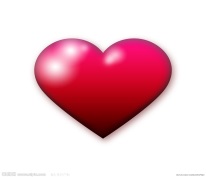 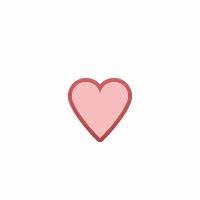 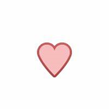 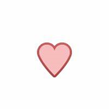 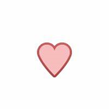 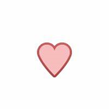 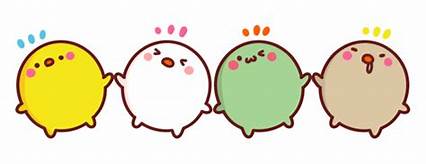 動機：無意間在網路上看見磁力發電機的影片，感覺很有趣，跟爸爸討論後，決定這次的麥哲倫計畫，就是製作「手動磁力發電機」。
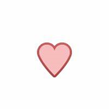 目標：製作出手動磁力發電機。
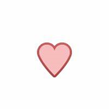 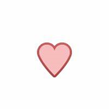 材料：針筒2個、強力磁鐵數枚、快乾劑、木板、發電馬達、鐵絲、熱熔槍、燈炮、軸承、鋸子等。
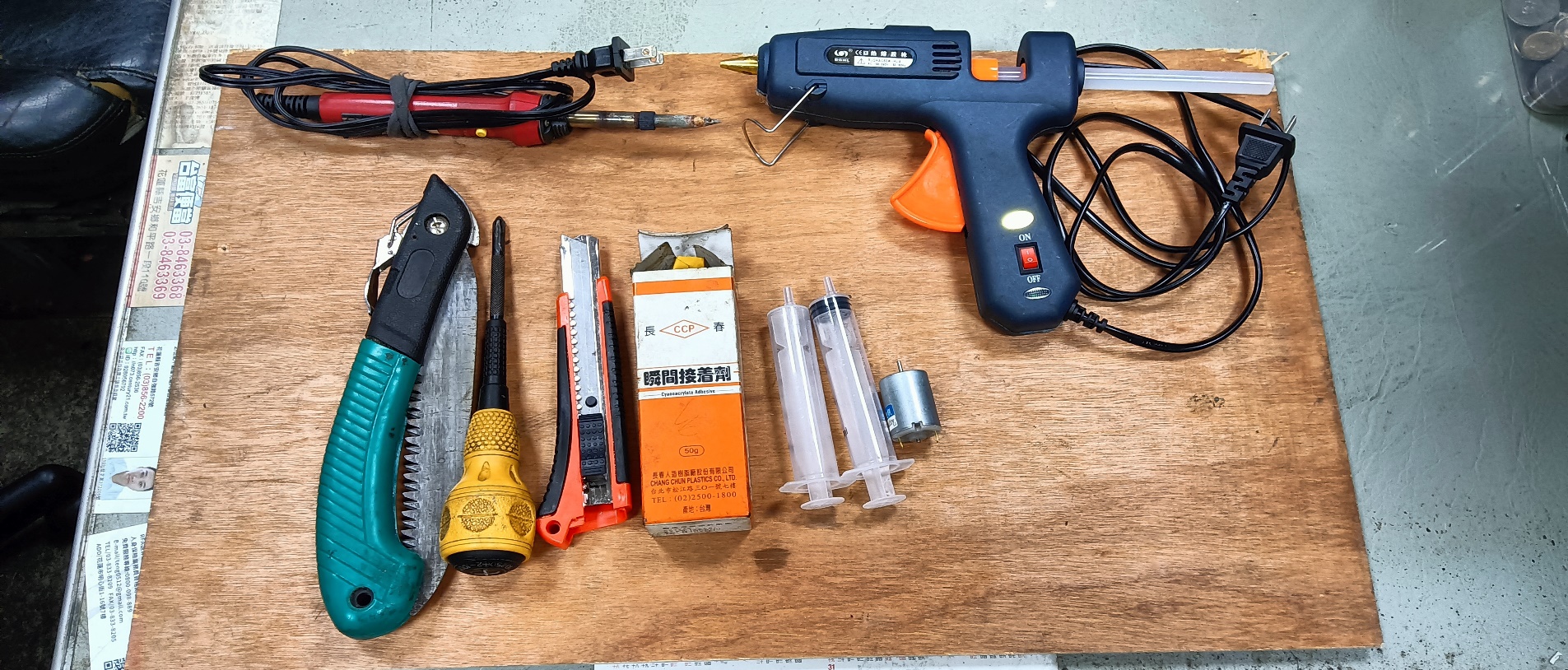 製作方法：利用上述材料，逐一使用熱熔槍等工具結合起來。（爸爸在旁指導及注意工具使用安全）
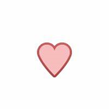 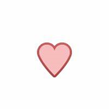 將木板裁切成所需形狀
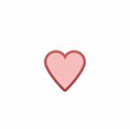 針筒裝入強力磁鐵
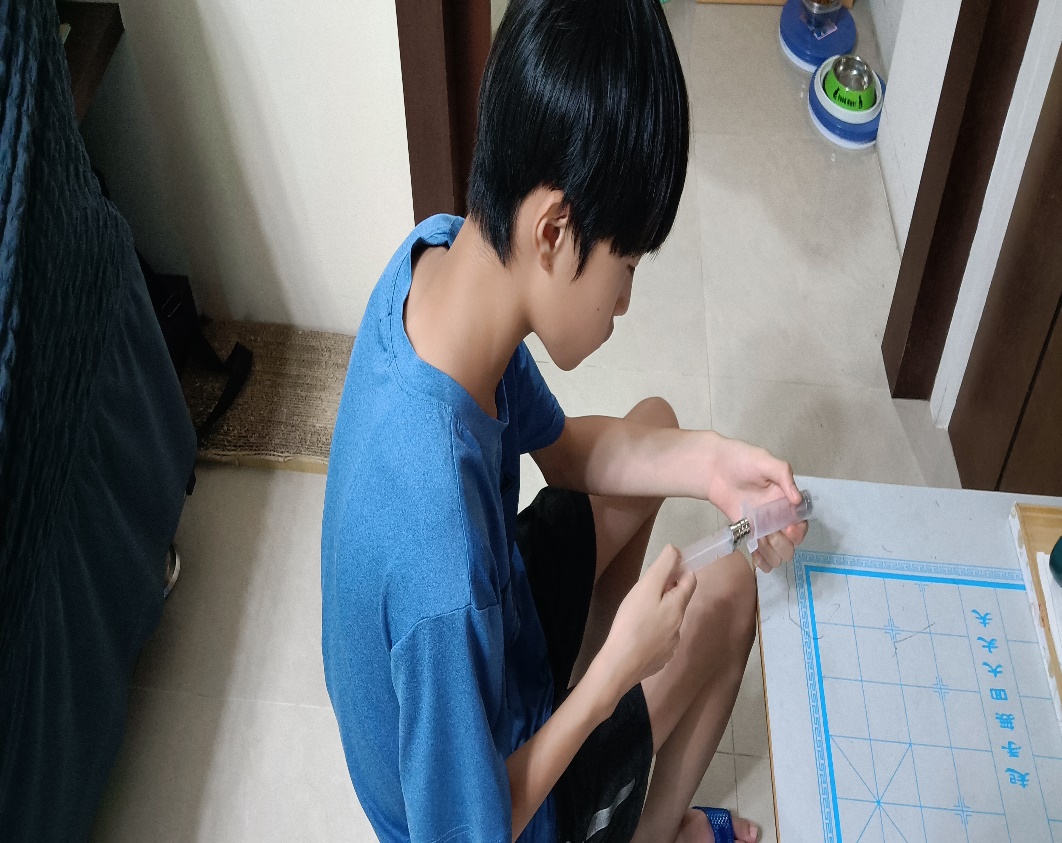 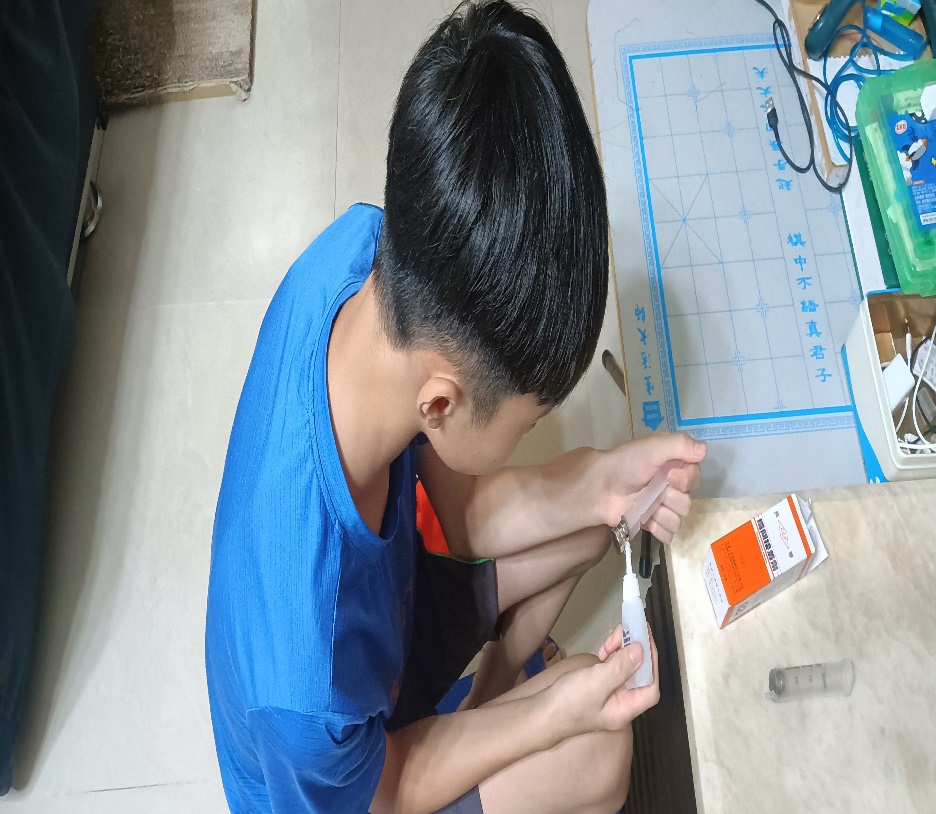 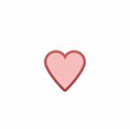 將軸承、針筒、馬達安裝於木板上
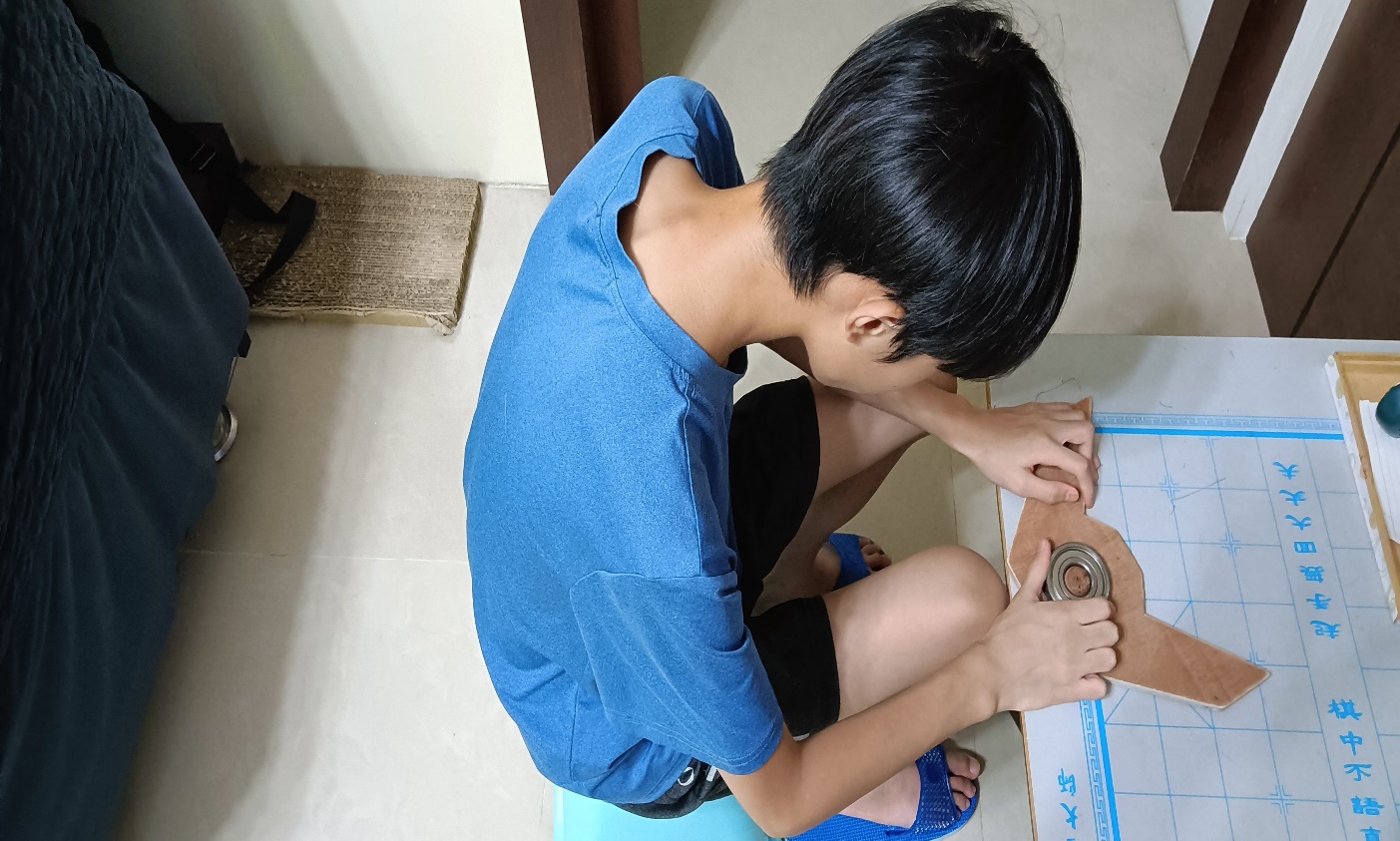 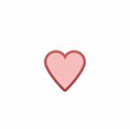 調整針筒與軸承的相對位置
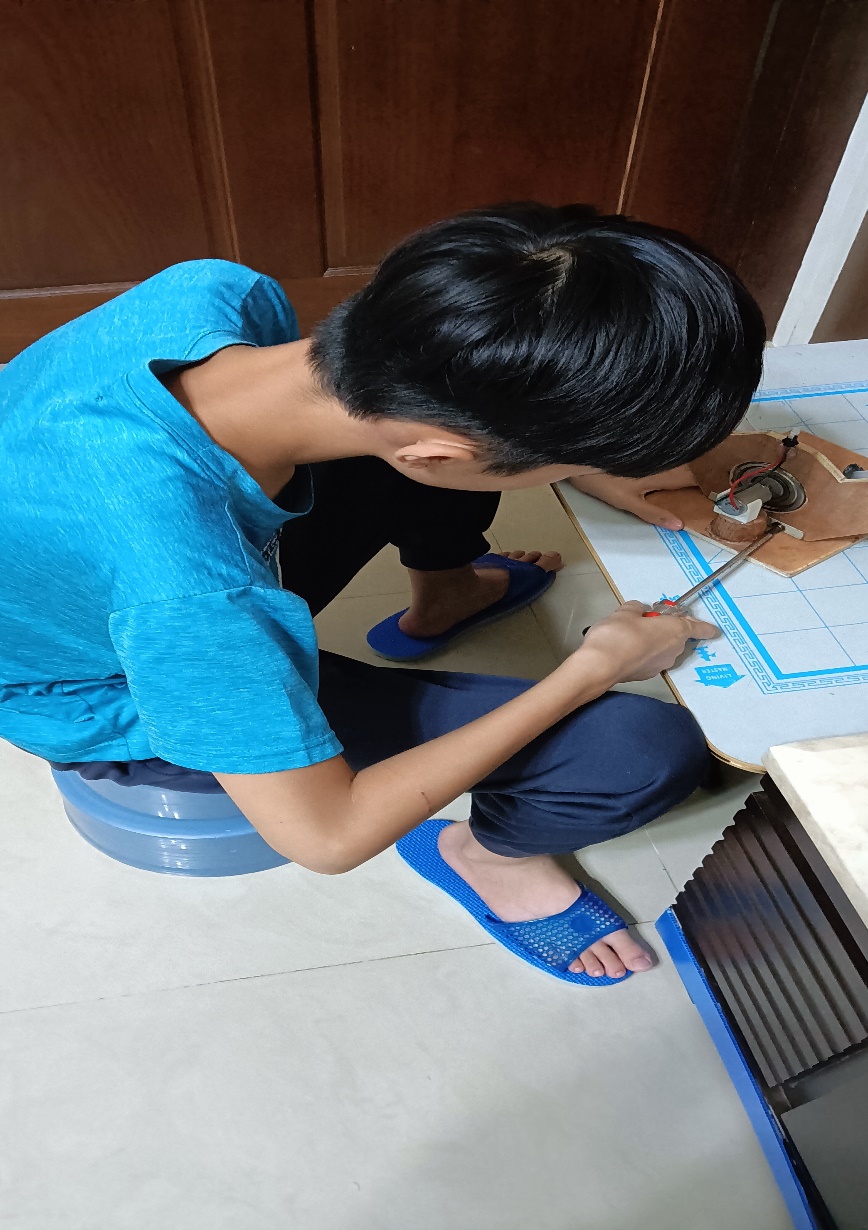 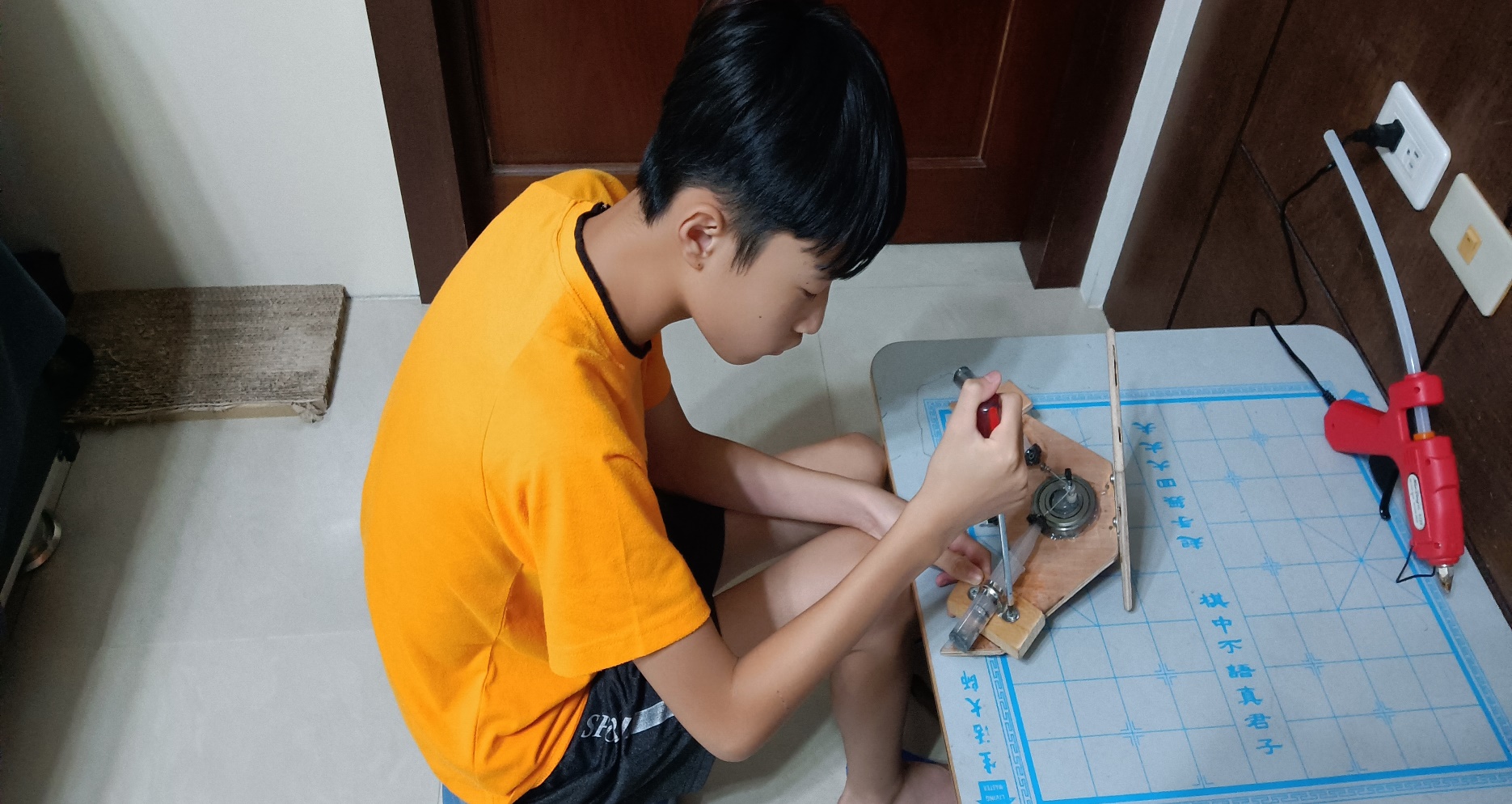 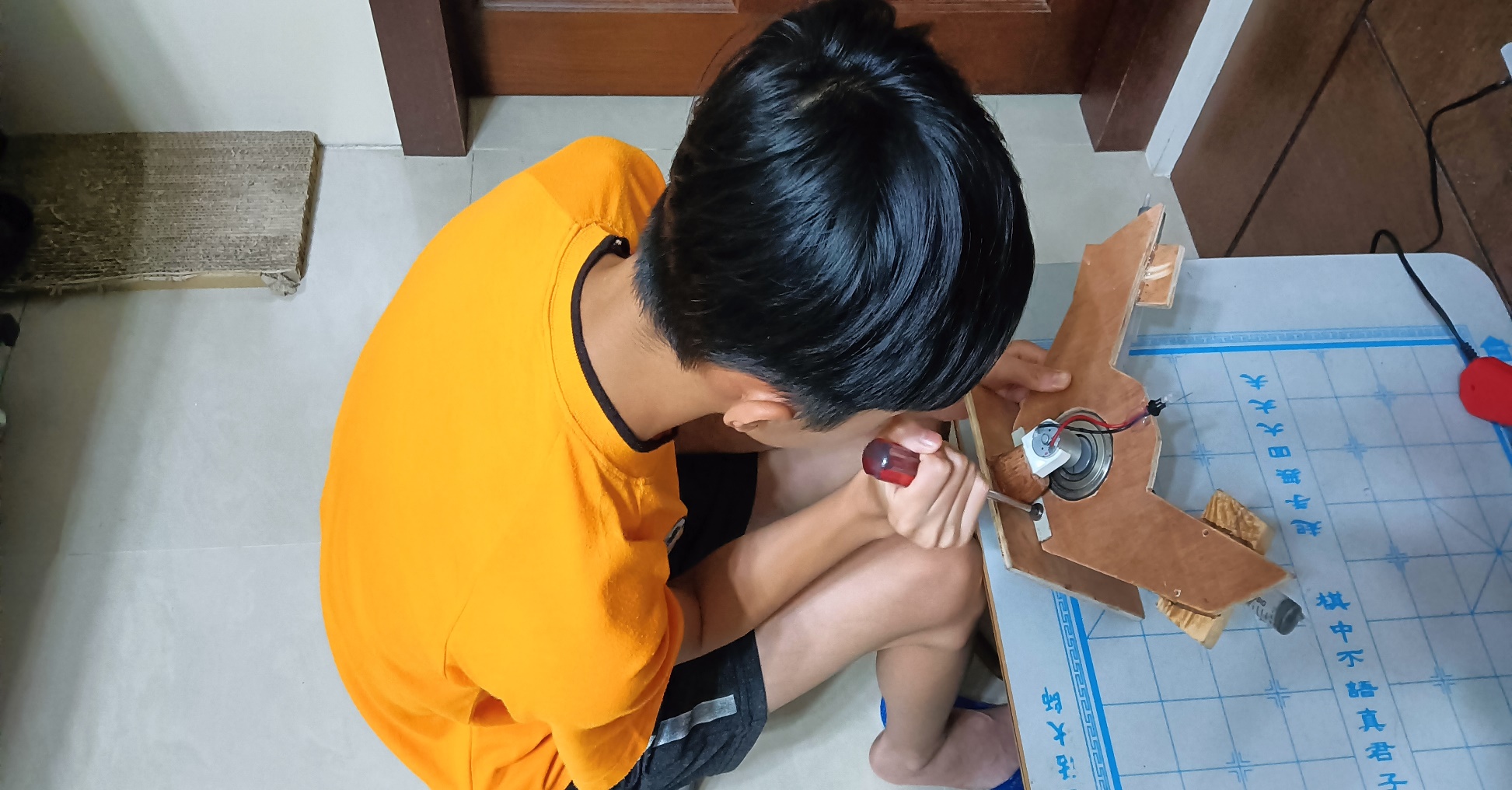 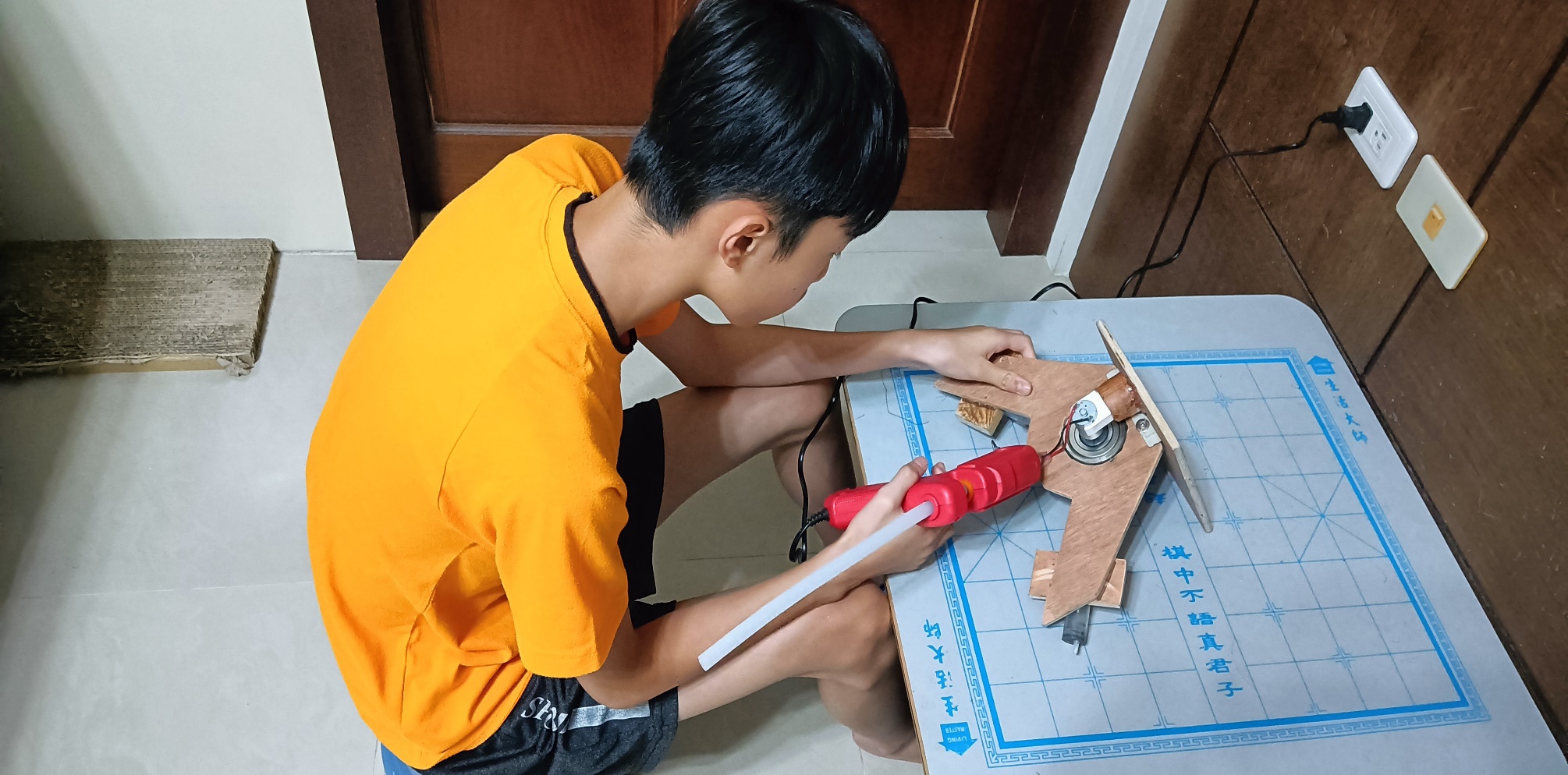 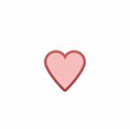 用熱熔槍固定各個物件
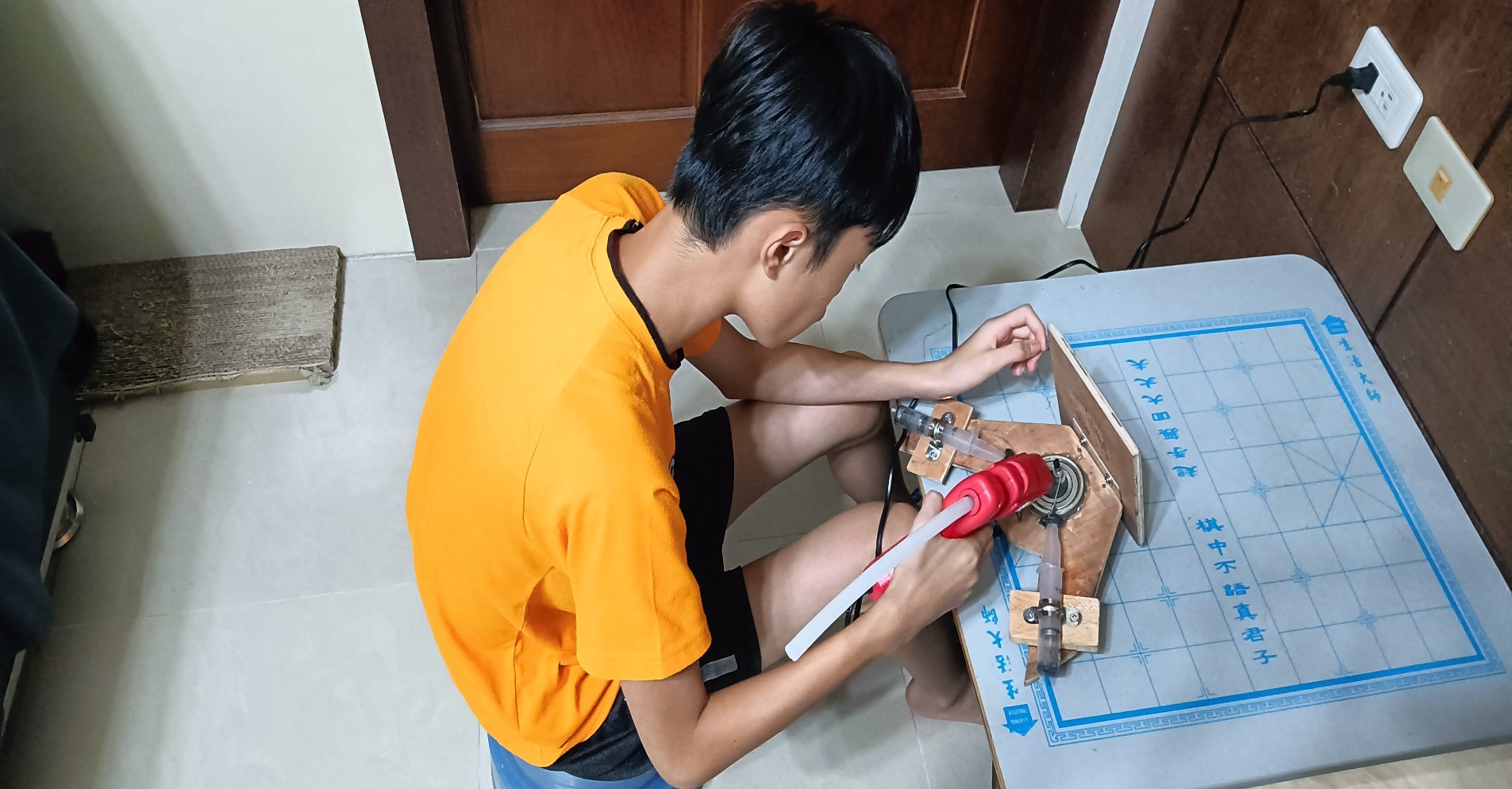 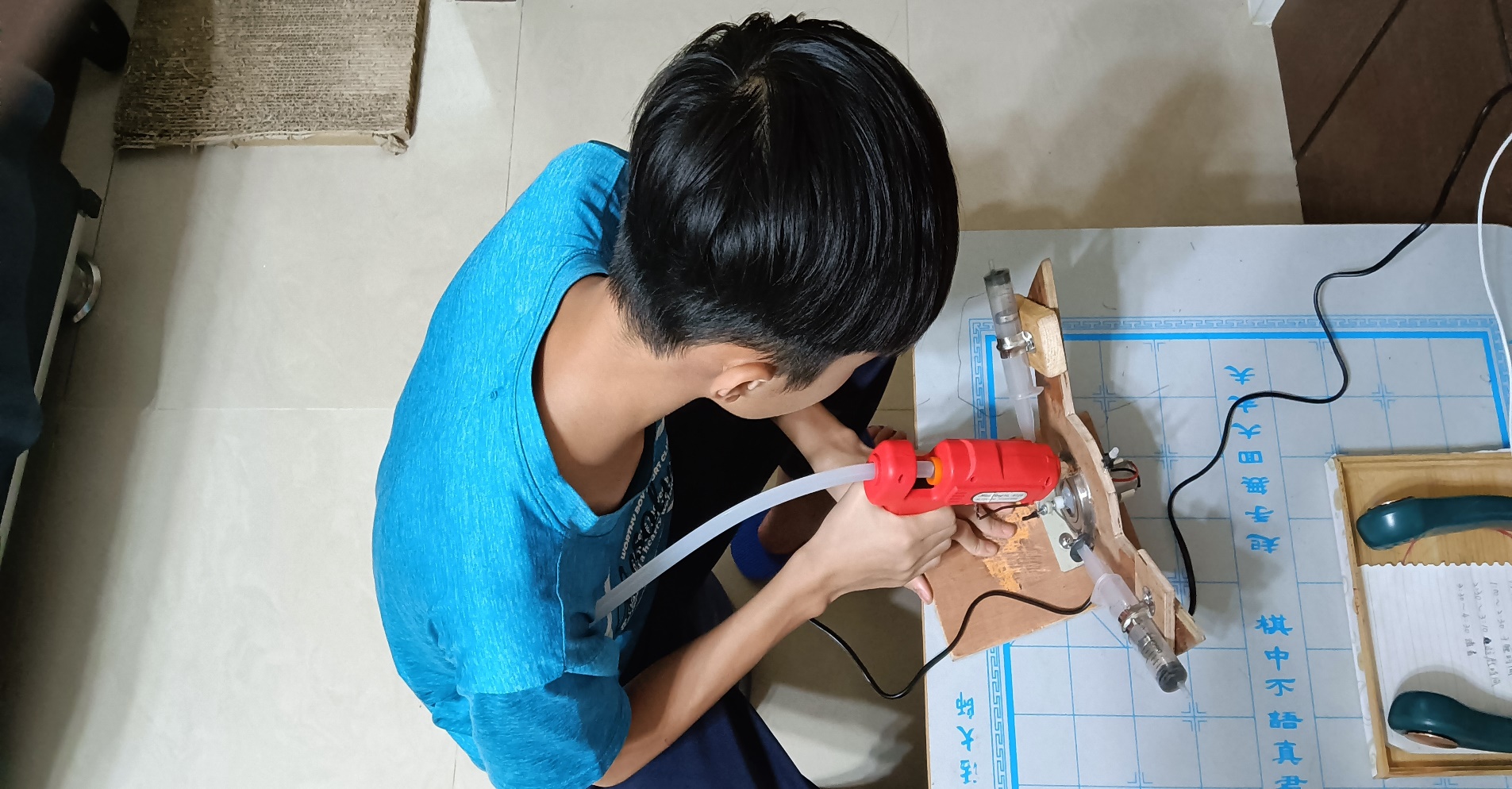 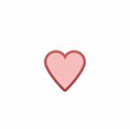 作品完成
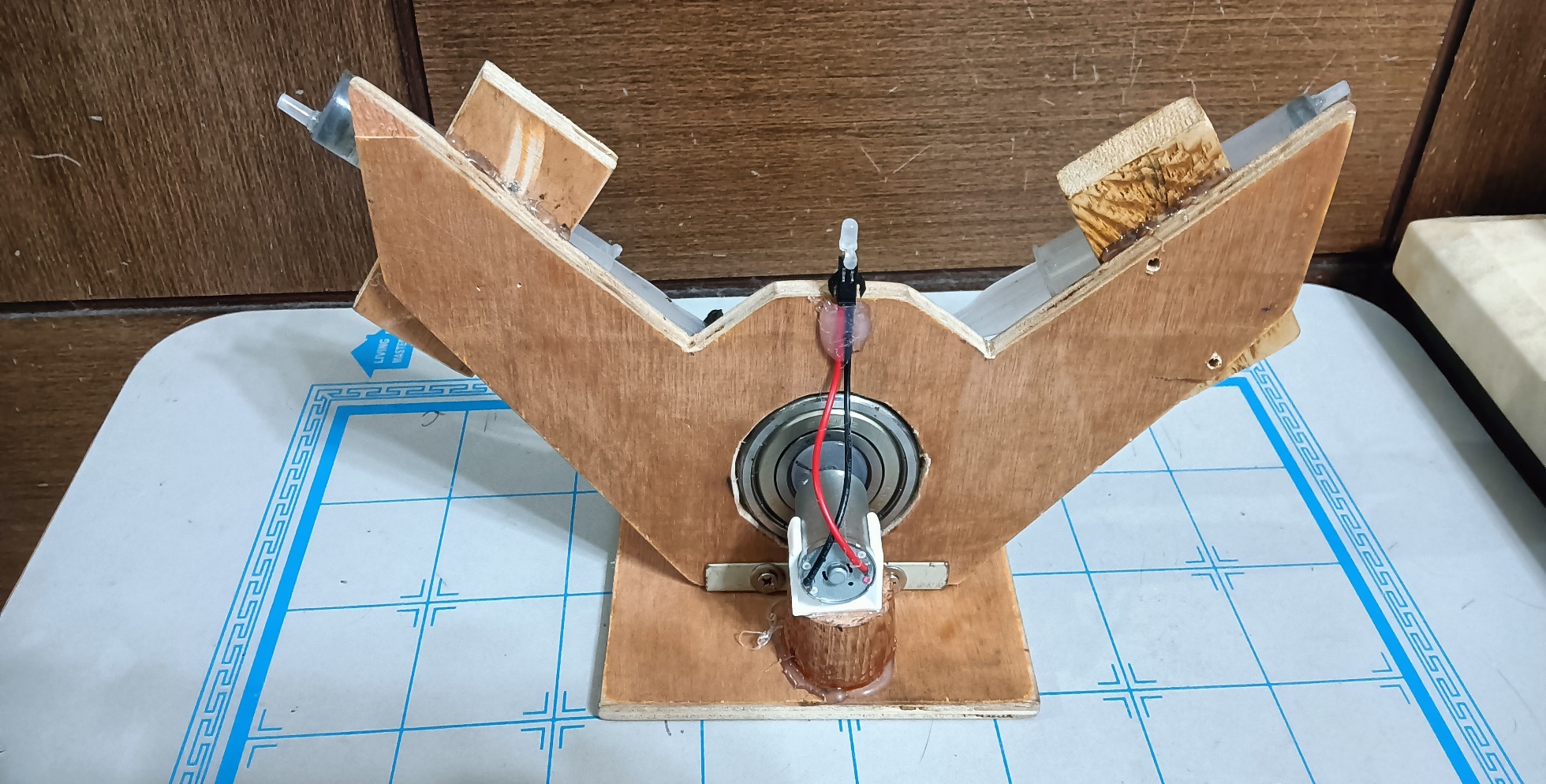 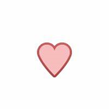 心得感想：這次麥哲倫計畫是失敗收場。 從這次的製作過程及尋找資料得知，世界上還沒有真正發明出「永動機」的實際例子。網路上「永動機」的影片都是假的，但是我相信不久的將來，人類一定能製作出真正的「永動機」 。